Cable Service needs
Ian 
6 April 2019
Optical fibres


QA going ahead very slowly

Install fibres in corrugated piping		Fibres on YE3			June 2019
The order was done last week.		Fibres from YE3 to YE1 mCC		??
					Fibres from YE1 UXC to USC		2020

Mount and modify YE3 PP

Mount YE1 PP or make new if not compatible

Start mounting in USC to deal with spare length

Prepare documents for P5 installation crew
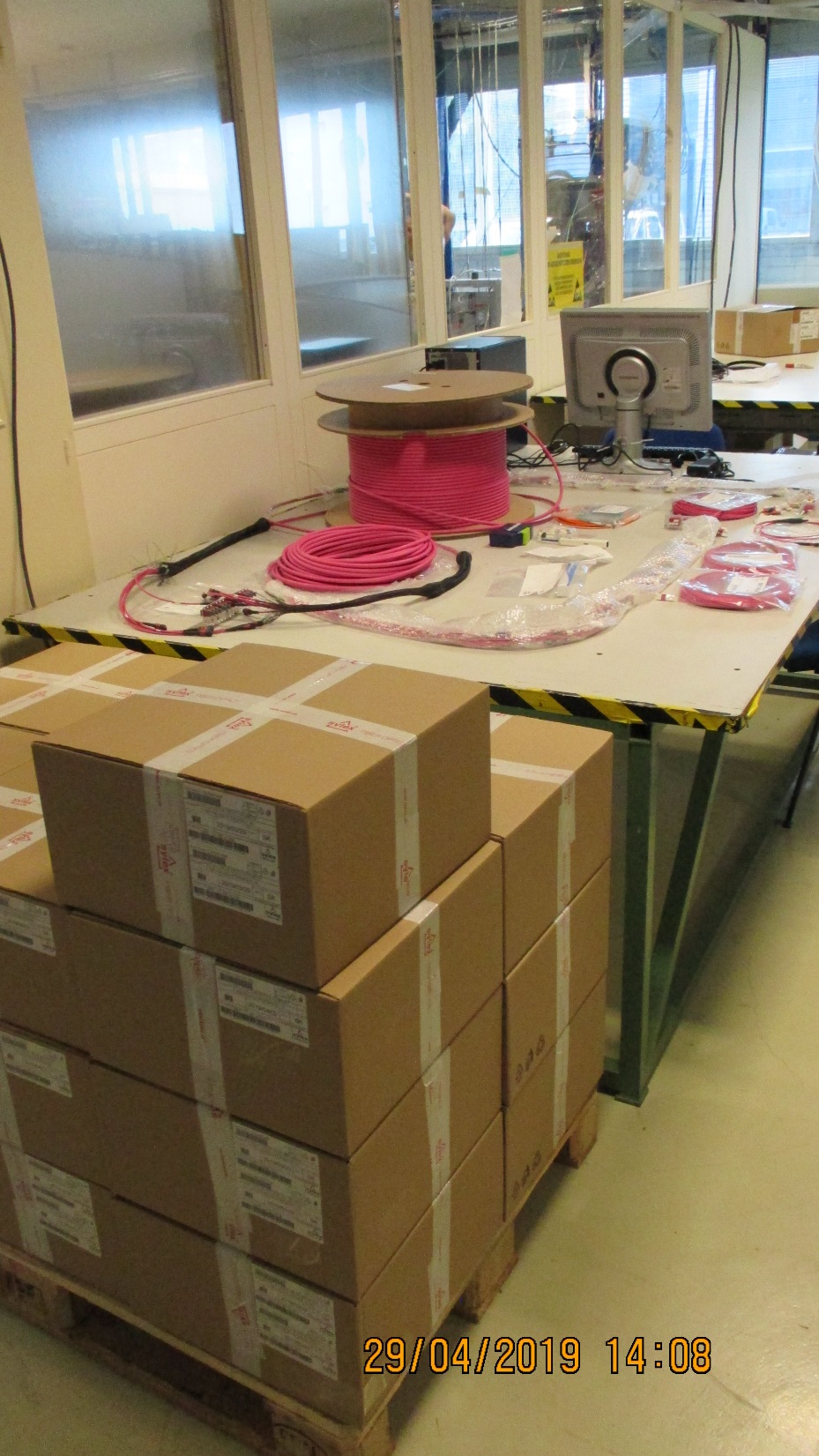 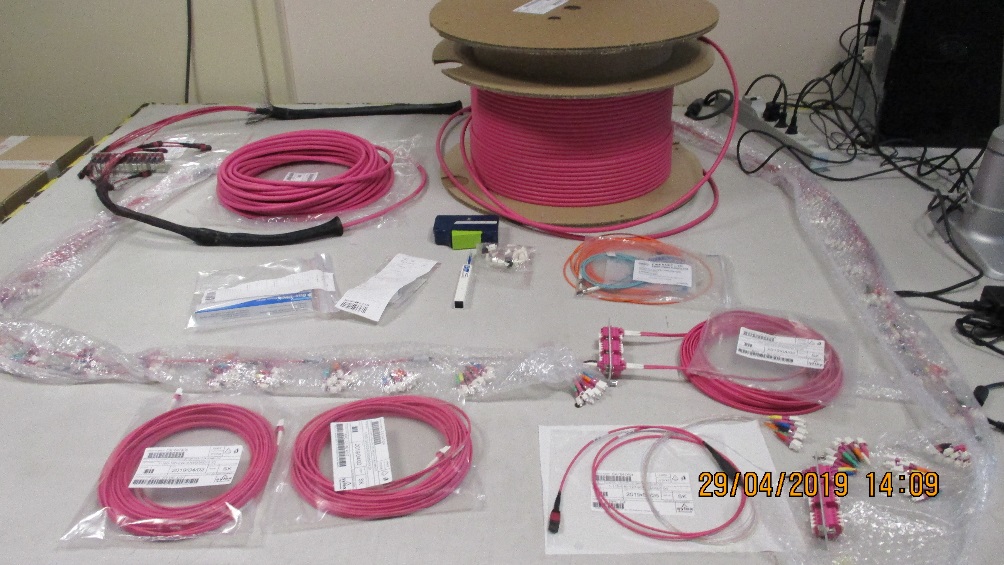 QA

Stock established after delivery

Labels are developed with Daniela. DB done.
Two instruments to do testing, 
OTDR for system and power loss meter for individual OFs

Should establish power loss and check with Sylex numbers.
Then insert in the corrugated piping and see that no damage was done

Install in P5 and check again.
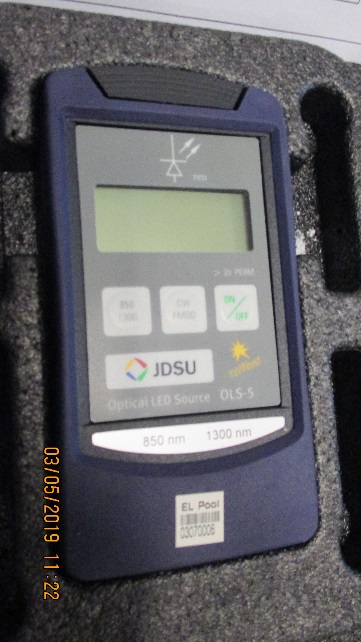 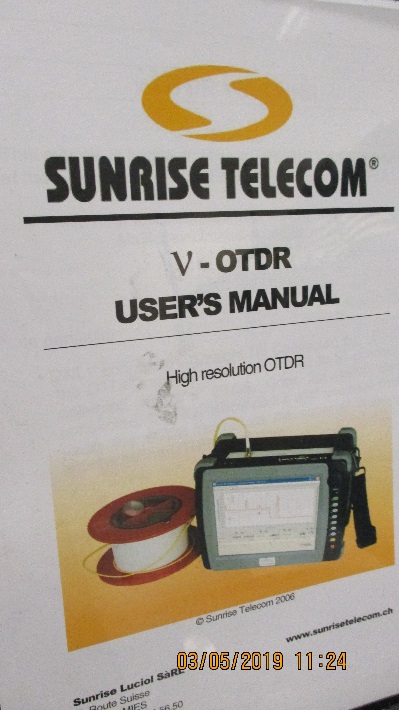 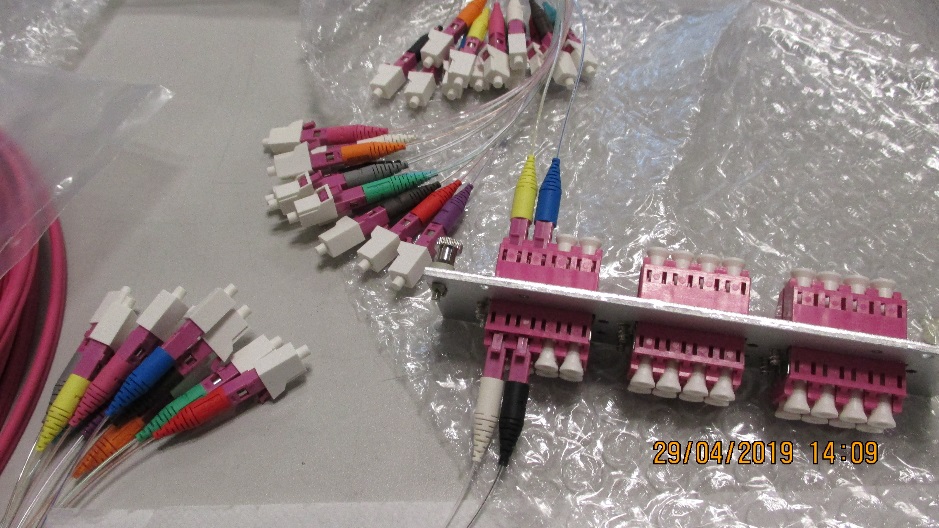 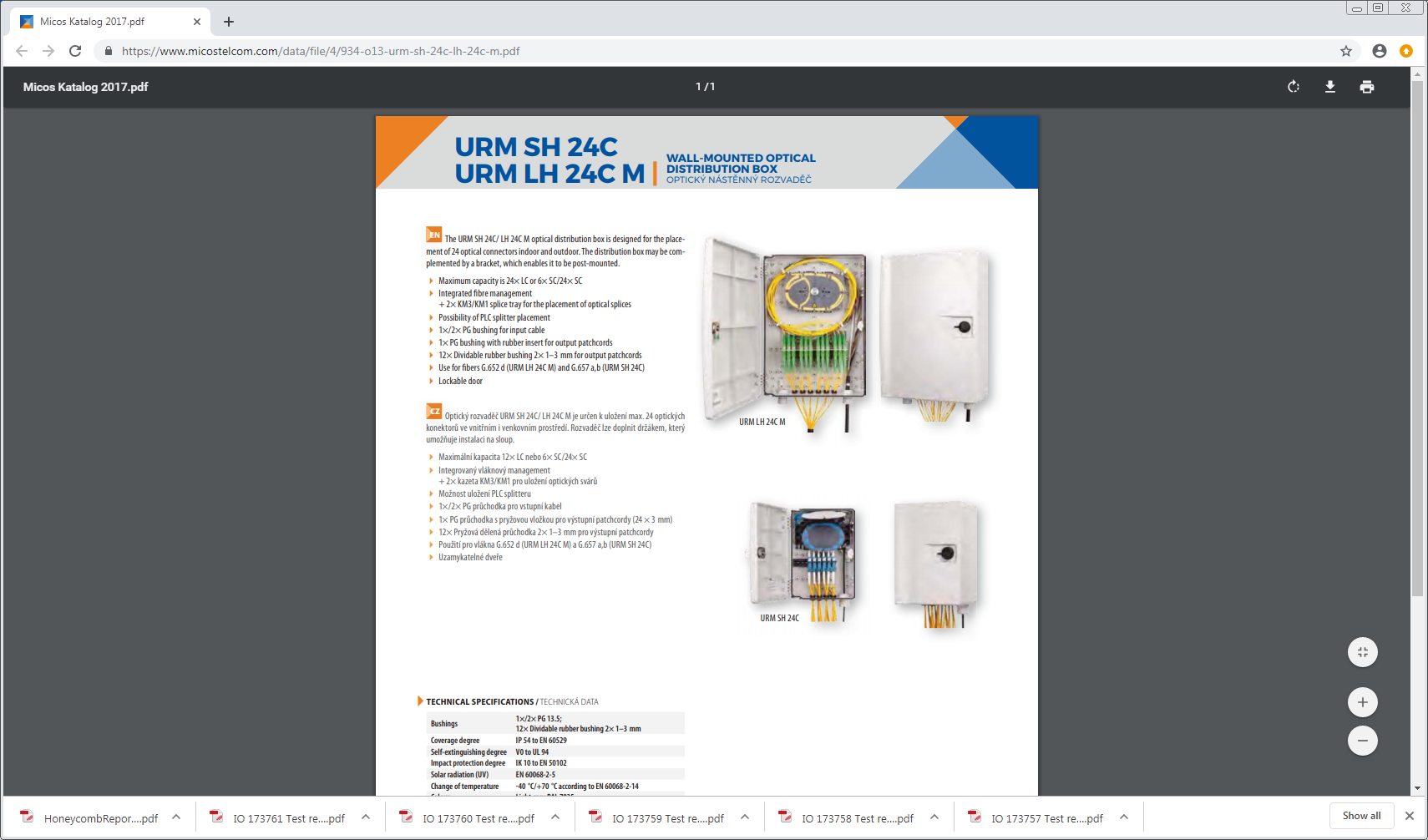 YE1 PP 


exact position to be identified withIO


Require labels and Equipement DB

https://www.micostelcom.com/data/file/4/934-o13-urm-sh-24c-lh-24c-m.pdf
YE3 PP

DB and labels to do. 

Modification for;
		Mounting holes/brackets
		Strain relief on the output (bottom)
		Blank off the Rear panel leaving 2 entries only (top) dust ingress.




YE1 PP

Plastic boxes, are they compatible with IS41 ?

Prepare are for installation on the YE1. IO approval. !

Prepare documents for P5 installation crew

Cables trays to lay
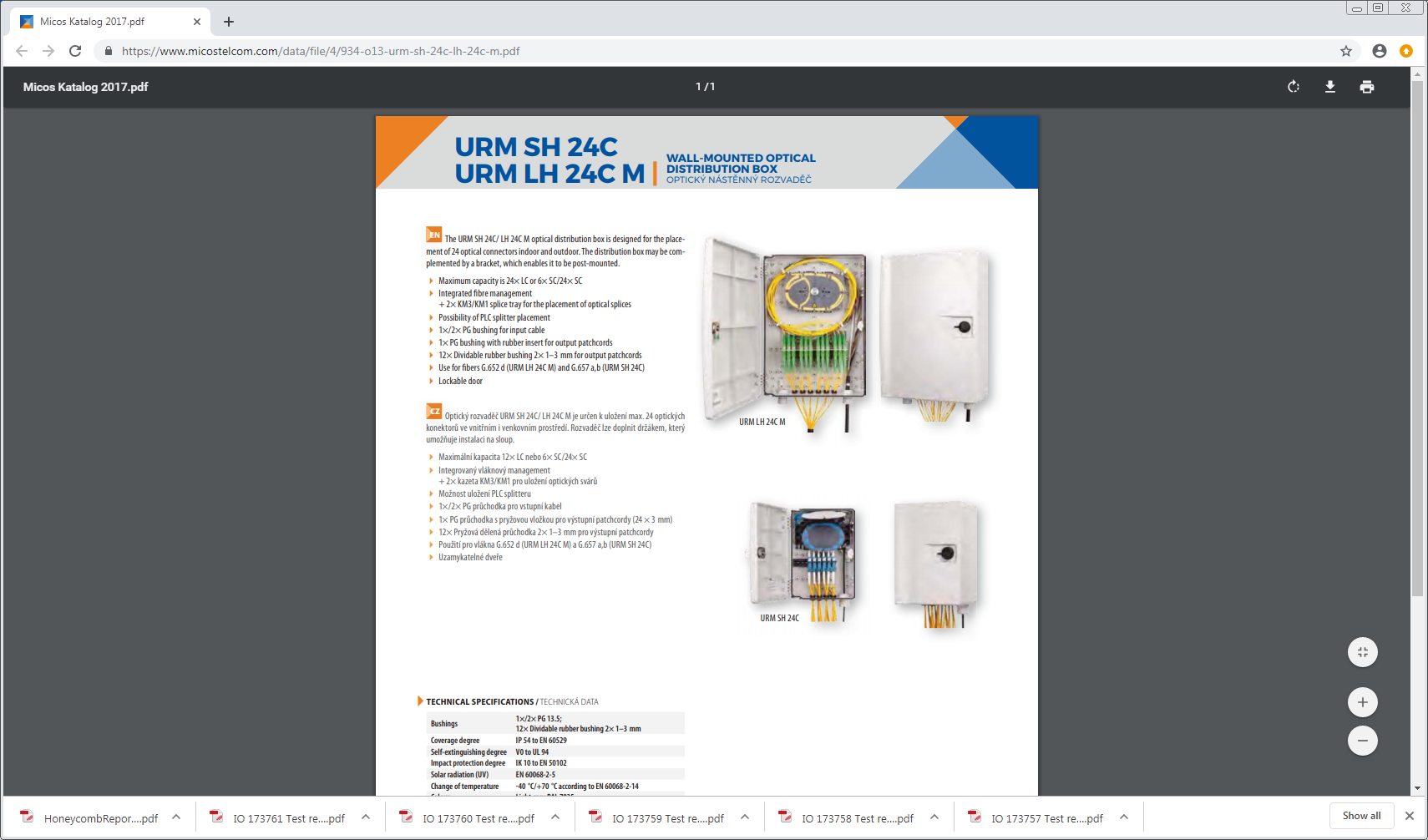 YE3 PP for OF.

Require modification to support cables at the front

Require modification at rear to limit dust etc ingress as this will be the face on top. Only 2 cables enter here.
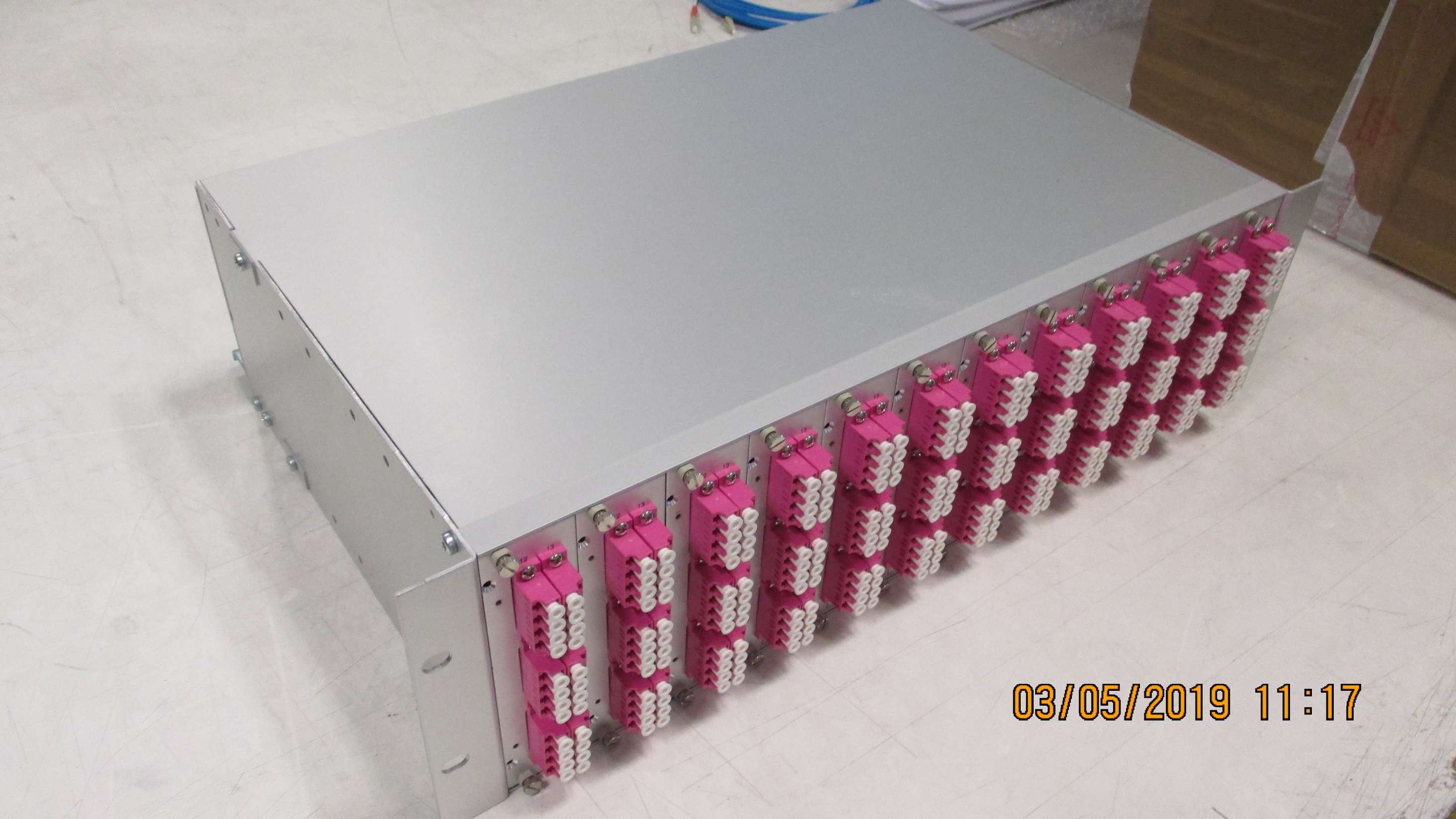 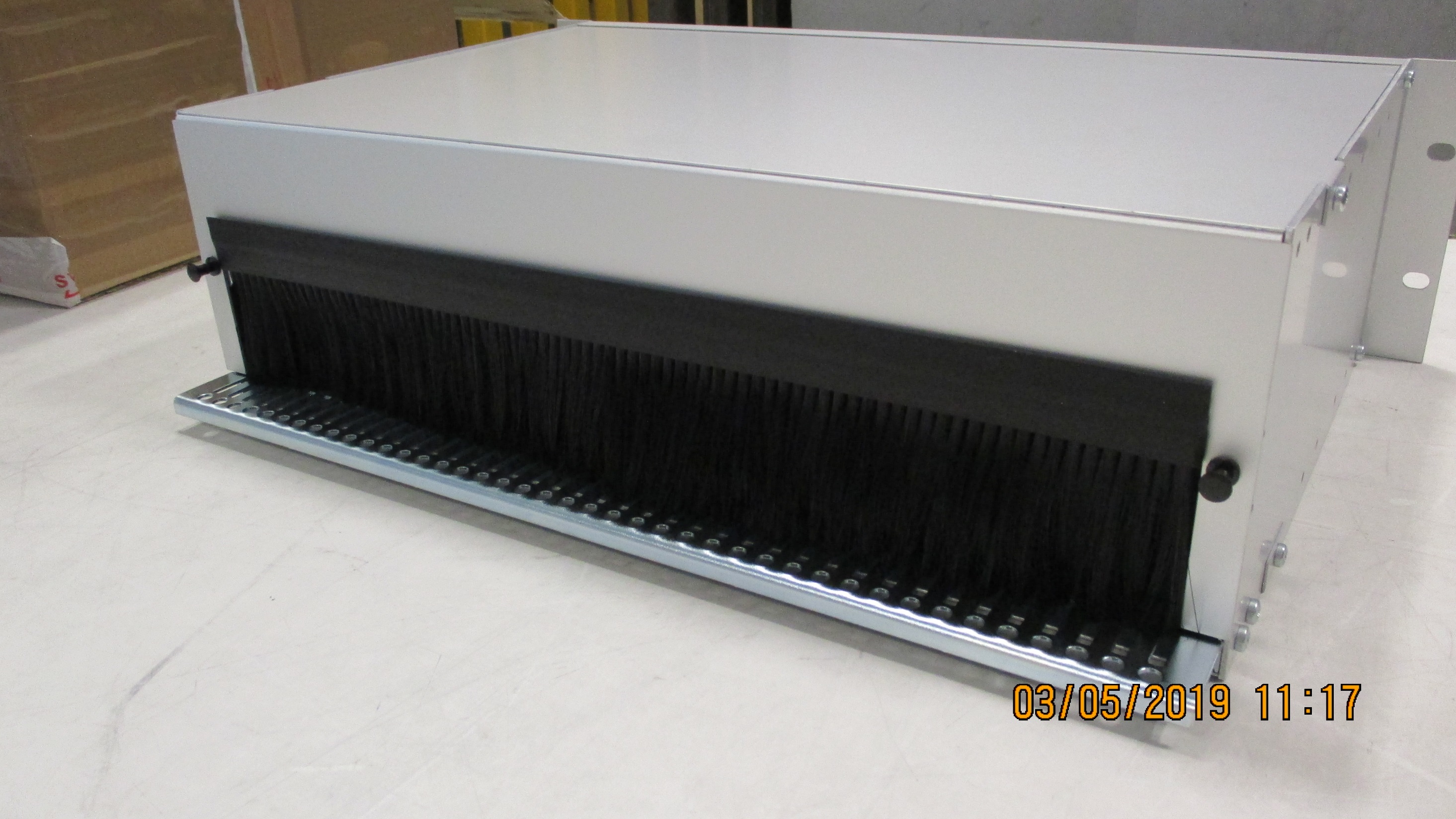 Front face and top

Fibre management 288 inside is not obvious, top panel does not remove
Rear Face
LV cables


Order left CERN 29 April 2019.

Strain relief on PS side ? How to support the cables

Order PS from Pool and install so final cabling and slack management can be studied off the rack area

DB and labels to do.

Prepare documents for P5 installation crew
HV cables

WE should have verified the 4 cables as the fabrication of the rest has started today.

Test cables according to approved procedure to avoid giving 3kV shock hazard to our Russian colleagues as on RE4 installation.

S. Lusin consulted, require 10MOhm resistance and switch to short that must remain in place until the final moment before final connection. The capacitive charge is easily removed but the Volume charge, polarised dielectric, must also be removed over a long time.

DB and labels to do

Pack in order, Near Far and Send to P5 .

Prepare documents for P5 installation crew
Chamber end


Require simulation of the PP for each chamber position as was done for the RE4 SM

This is part of the preparation is allied to the service passage under the chambers, a method to establish, similar to the Gas installation.
Cooling


Install in July RE4/1

Order for MiniManifold componets done in USA. First part delivered to Wisconsin colleague. All will be shipped together.

Swagelok components are to be ordered with flexibles
Do we order for the chamber ?

Trial on flexible installation behind the ME4/2s

Documentation for installation
Conclusion

Plenty of work in preparation to be done before material is ready to ship to P5

OF in Mini Cable chains ?

Trials of services behind Chambers